Omyly ve výuce mechaniky:proč je první semestr fyziky odvykací kůra
Nepřeberné studnice omylů
M. Bednařík, M. Široká: Fyzika pro gymnázia. Mechanika. Dotisk 3. vydání. Prometheus, Praha 2000.

O. Lepil: Fyzika pro gymnázia. Mechanické kmitání a vlnění. Dotisk 3. přepracovaného vydání. Prometheus, Praha 2001. 

    Schválilo MŠMT č.j. 15 696/2000-22-23  a 12 256/01-22          
     k zařazení do seznamu učebnic pro střední školy jako součást 
     ucelené řady učebnic pro vyučovací předmět fyzika.
Výběr několika omylů           z mnohých
skládání pohybů, „princip nezávislosti pohybů

síly, skládání sil

valení těles, valivý odpor

harmonický kmitavý pohyb

kyvadla
Skládání pohybů
s. 51, 53
Gymnaziální učebnice – I
Často se stává, že hmotný bod koná dva nebo i více pohybů současně. Předmět ve vagonu jedoucího vlaku se může pohybovat vzhledem k vagonu a spolu s vagonem se pohybuje vzhledem k povrchu Země.

Při skládání pohybů platí princip nezávislosti pohybů: Koná-li hmotný bod současně dva nebo více pohybů, je jeho výsledná poloha taková, jako by konal tyto pohyby po sobě, a to v libovolném pořadí.
Komentář – I
Předchozí formulace a příklady v učebnici naznačují, že by mohlo jít o popis pohybu hmotného bodu vzhledem k různým vztažným soustavám (pohyb hmotného bodu vzhledem k nástupišti a vzhledem k vlaku, relativní rychlost). 

Co se však rozumí tím, že „hmotný bod koná současně dva nebo dokonce více pohybů“?                                 a) Vůči téže vztažné soustavě?                                                b) Vůči několika různým vztažným soustavám?                          Jako příklad je uveden pouze pohyb loďky s veslařem, která je také unášena proudem -  jde o případ b).
s. 130
Gymnaziální učebnice – II
Složitější pohyby nastanou, udělíme-li tělesu v homogenním tíhovém poli určitou nenulovou počáteční rychlost v0. V tom případě koná těleso současně dva pohyby: 1. rovnoměrný přímočarý pohyb ve směru rychlosti v0, 2. volný pád ve směru zrychlení g. Složením obou pohybů dostaneme výsledný pohyb, který nazýváme vrh tělesa.
Komentář – II
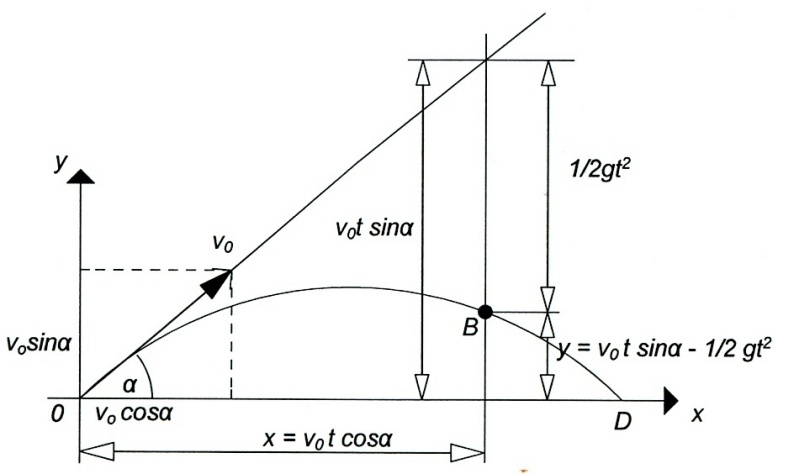 Komentář – II
Komentář – II
Jakým „složením nezávislých pohybů“ může být třeba rovnoměrný pohyb po kružnici?
y
x
Síly,skládání sil
s. 85
Gymnaziální učebnice – I
Vlákno působí na kvádr silou    . Uvedeme-li kvádr do pohybu, působí proti směru pohybu třecí síla      . Kvádr působí na podložku tlakovou silou       kolmou k podložce.
Komentář – I
V obrázcích i komentářích: Chybějící síly působící na těleso a „míchání“ sil působících na těleso a jeho okolí pro učebnici typické.
s. 161
Gymnaziální učebnice – II
Dva muži nesou břemeno o hmotnosti 90 kg zavěšené na tyči o zanedbatelně malé hmotnosti. První z nich opírá tyč i rameno ve vzdálenosti 0,6 m od závěsného bodu břemena, druhý ve vzdálenosti 0,9 m. Jak velkou silou tyč na každého z nich působí?




Řešení: Na břemeno působí tíhová síla     . Tuto sílu přeneseme do bodu O, v němž je upevněn závěs břemena, a rozložíme na dvě složky, z nichž     působí na prvního muže v bodě A,      působí na druhého muže v bodě B
A
B
O
Komentář – II
O
B
A
a
b
s. 150, 151
Gymnaziální učebnice – III
Uvažujme tuhé těleso, které je otáčivé kolem nehybné osy. Budeme uvažovat jen takové případy, kdy je působící síla kolmá k ose otáčení. Fyzikální veličina vyjadřující otáčivý účinek síly se nazývá moment síly vzhledem k ose otáčení. 
Velikost momentu síly je rovna součinu velikosti síly F  a kolmé vzdálenosti d vektorové přímky síly os osy otáčení. Směr momentu síly určíme podle pravidla pravé ruky.
Na těleso otáčivé kolem nehybné osy může působit více sil.  Jejich celkový moment je určen výsledným momentem sil. Momenty sil leží v ose otáčení, mohou však mít různý směr.
Komentář – III
Pojem „moment síly vzhledem k ose“ je „špatná“ veličina. Její zavedení a používání je matoucí. 
Správný pojem: moment síly vzhledem k bodu. „Moment síly vzhledem k ose“ je pak průmětem momentu síly vzta- ženého k libovolnému bodu O na ose do směru této osy.
d
O
s. 153
Gymnaziální učebnice – IV
Skládat síly působící na tuhé těleso znamená nahradit tyto síly jedinou silou, která má na těleso stejné účinky jako skládané síly.
Uvažujme, že na těleso působí dvě různoběžné síly F1  a F2        v různých  bodech A a B tělesa. Obě síly přeneseme po jejich vektorových přímkách do průse- číku C vektorových přímek.V bo- dě C je složíme pomocí vektoro- vého rovnoběžníku. Působiště výslednice F obvykle přenášíme po její vektorové přímce D, kte- rý leží na spojnici bodů A,  B.
C
F2
F1
F
B
A
D
F2
F1
F
Komentář – IV
Může nastat případ, že „síly složit nelze“, tj. nelze je nahradit výslednicí tak, aby její moment vzhledem k bodu O byl stejný jako výsledný moment obou sil?

Může, např. tehdy, jsou-li vektorové přímky sil mimoběž- né. Výklad je třeba založit na tom, že moment síly vzhledem k libovolnému bodu přímky p procházející bodem O a rovnoběžné s vektorovou přímkou síly je stejný jako moment vzhledem k O.
F
p
r
O
Komentář – IV
pravé strany  jsou složky 
výsledného momentu všech sil 
vzhledem k bodu O.
Rotace, valení,       valivý odpor
s. 219, 220
Gymnaziální učebnice – I
Na niti vedené přes kladku jsou zavěšena závaží o hmotnostech 0,45 kg a 0,55 kg. Určete zrychlení závaží a sílu, kterou je napínána nit. Tření a hmotnost kladky i niti zanedbejte.

Vlákno je napnuté po celé délce stejně, síly F a F´ mají tedy stejnou velikost F.
Komentář – I
s. 172
Gymnaziální učebnice – II
Při otáčení tuhého tělesa kolem nehybné osy působí na jednotlivé body tělesa setrvačné síly směřující od osy otáčení. Výslednicí těchto sil je namáhána osa, neprochází-li osa těžištěm. 

Proto se vyvažují např. kola motorových vozidel tak, aby těžiště leželo na ose rotace.
Komentář – II
Co jsou to „setrvačné síly“?                                             Str. 94: „Na těleso v neinerciální soustavě působí setrvačná síla Fs  = –ma, vznikající jako důsledek zrychleného pohybu soustavy.“

Jak je to s „namáháním osy“ 
    doopravdy? 
    
    Druhá impulsová věta:
    v inerciální vztažné soustavě 
    a v nerotující soustavě 
    spojené se středem
    hmotnosti platí
O
s. 173
Gymnaziální učebnice – III
s. 175
Gymnaziální učebnice – III
Komentář – III
O
SH
Komentář – III
d
O
SH
Problém valení tělesa
Gymnaziální učebnice jej pro jistotu neřeší. 

Valení bez klouzání (většina textů z mechaniky včetně vysokoškolských): „Statická třecí síla nekoná práci.“
N
Ts
h
Jak to bude v případě
    prokluzování?
mg
Jak je to doopravdy?
Předpoklad: těleso při rotaci prokluzuje, neplatí vazební podmínka pro úhlovou rychlost a rychlost SH, třecí síla je dynamická. 

Změna kinetické energie = práci všech sil působících na částice soustavy, pro tuhé těleso je práce vnitřních sil nulová.


    A0  je práce výslednice po trajektorii SH
    A´ je celková práce sil po trajektoriích částic vůči SH
Valení v tíhovém poli
s. 86, 87
Gymnaziální učebnice – IV
Valivý odpor vzniká vždy, když se pevné těleso kruhového průřezu valí po pevné podložce. Působením kolmé tlakové síly Fn  se těleso i podložka poněkud deformuje. Deformace vyvolává odporovou sílu Fv, působící na těleso a směřující proti jeho pohybu.
v
Jakým směrem by 
„roztáčel“ těleso moment
 síly, která je označena 
jako valivý odpor?
Fv
Fn
Komentář – IV
Je třeba zakreslit všechny síly působící na těleso – tíhovou, tlakovou a statickou třecí sílu (pokud se těleso valí bez klouzání).
N┴
N
N┴
v
Fv
Ts
Fv
mg
Kmitavý pohyb,kyvadla
s. 15, 16, 17
Gymnaziální učebnice – I
s. 17, 20
Gymnaziální učebnice – I
y
M´
M
M´
M
r
a
a0
y
φ
ωt
x
s. 30, 31, 32
Gymnaziální učebnice – I
Komentář – I
Jestliže se harmonický pohyb pomocí sinusoidy definuje, není třeba tvar výchylky „odvozovat“.

 Jaká je motivace pro promítání rovnoměrného pohybu po kružnici?

Postup „naruby“ od kinematiky k dynamice??

Pletou si pohybový zákon (pohybovou rovnici) a silový zákon pro pružnou sílu.

Správný postup – od pohybové rovnice k řešení, použití analogie s průměty kruhového pohybu.
s. 34
Gymnaziální učebnice – II
Příčinou kmitavého pohybu kyvadla je síla F, která je vý-slednicí tíhové síly FG  a tahové síly FT, kterou působí vlákno zá- věsu na těleso.

Harmonické kmitání jsme za-vedli jako přímočarý pohyb. Aby tato podmínka byla přibliž-ně splněna i u kyvadla, musí být výchylka tak malá, že oblouk, po němž se těleso pohybuje, může-me považovat za úsečku. To je dostatečně splněno, jestliže úhel α  nepřekročí 5o.
α
FT
F
FG
Komentář – II
Jaká bude „výslednice“ tíhové a tahové síly v rovnovážné poloze?                                                               
   Je-li výslednice sil tečná v daném bodě k trajektorii, 
   je normálové zrychlení nulové a křivost trajektorie  
   nulová (s výjimkou bodů nulové rychlosti – krajní polohy 
   kyvadla). Trajektorií kyvadla by tedy nemohla být  
   kružnice

Proč zrovna omezení úhlem 5 stupňů?  
   Nesmyslnost argumentace nahrazení oblouku úsečkou 
   proto, že jsme „harmonické kmitání zavedli jako 
   přímočarý pohyb“.